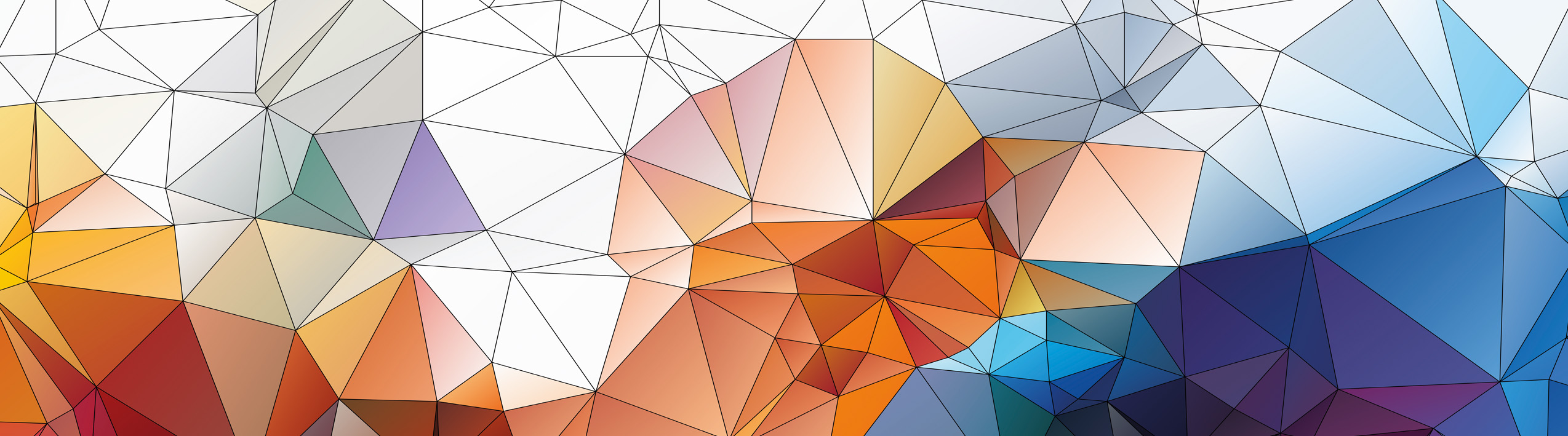 Fortbildung on demand
Modul 4
Schriftliche Leistungserhebung im kompetenzorientierten Religionsunterricht
[Speaker Notes: Die Frage nach ko Unterricht kann man nur stellen, wenn man zuvor geklärt hat, was kompetenzorientierter Unterricht sein kann… 
Es geht im ko Unterricht nicht um das Abarbeiten von Inhaltslisten, sondern um das Erarbeiten des Grundgedankens des Lernbereichs. 

Sie werden im Laufe der Präsentation sehen, wie Sie mit dem Grundgedanken eines Lernbereichs Aufgaben gestalten und Vernetzungen schaffen können. Wir werden aber Aufgaben sehen, die im Rahmen der Kompetenzorientierung die unterschiedlichen Anforderungsbereiche ansteuern.]
Unterricht und Leistungsbeurteilung
2
Leistungserhebung
Anknüpfungspunkt zur kompetenzorientierten Leistungserhebung ist der gehaltene kompetenzorientierte Unterricht
3
[Speaker Notes: Entscheidend ist: 
Leistungserhebung überprüft den Erfolg des Unterrichts. Das Ziel des Unterrichts muss zunächst der Lehrkraft klar sein, dann den SuS transparent werden und dann von diesen erarbeitet werden. Dabei klärt sich der theologische Grundgedanke des Lernbereichs in altersgemäßer Form immer mehr. Die Leistungserhebung schaut gewissermaßen nach, ob sich dieser Gedanke und seine Voraussetzungen bei den SuS verankert hat, ob sie ihn wiedergeben, anwenden und weiterentwickeln können. Das heißt ganz schlicht, dass der Kern des Unterrichts der Kern der Leistungserhebung ist. Nur wenn der Kern des Unterrichts das ausschließliche, nicht in Sinnzusammenhänge eingebettete Memorieren von Texten, Listen oder Bezeichnungen ist, kann und darf solches Memorieren in der Prüfung isoliert vorkommen. Allermeist wird im kompetenzorientierten Unterricht aber Wert auf Zusammenhänge gelegt, die schlussendlich zur Fähigkeit des Beurteilens und des Entwickeln-Könnens von Handlungsoptionen führen.]
Prozessbezogene Kompetenzen
Im Religionsunterricht geht es um Gegenstände, Handlungen, Texte, Bilder, Fragen, die etwas über das Christentum und andere Religionen und Weltanschauungen aussagen (domänenspezifische Blickrichtung). Dabei muss man…
genau hinschauen (wahrnehmen)
 wissen, warum es so ist (verstehen)
 sich dazu eine eigene Meinung bilden und Position beziehen (urteilen)
 etwas schaffen (gestalten) 
 sich mit anderen darüber austauschen (kommunizieren)
 mit anderen zusammenarbeiten und -leben (teilhaben)
4
[Speaker Notes: Im Fachprofil finden Sie die prozessbezogenen Kompetenzen. Sie sind fächerspezifisch.

Der LehrplanPLUS formuliert, welche SuS-Tätigkeiten im Unterricht Bestandteile des religiösen Lernprozess sind. Es ist darauf zu achten, dass die SuS im Unterricht diese Tätigkeiten möglichst häufig ausüben. Dies kann ein Prüfstein sein, ob der Unterricht überhaupt kompetenzorientiert ist. Fragen Sie sich selber: Was haben meine SuS in meiner letzten Religionsstunde eigentlich für Tätigkeiten ausgeführt?
Diese Tätigkeiten sind offenbar wesentlich für den Unterricht und daher auch wesentlich für die Leistungserhebung, die ja den Erfolg der Hauptintention des Unterrichts überprüfen will.]
Grundgedanken
Im Religionsunterricht geht es um Gegenstände, Handlungen, Texte, Bilder, Fragen, die etwas über das Christentum und andere Religionen und Weltanschauungen aussagen (domänenspezifische Blickrichtung). Dabei muss man… einen theologischen Grundgedanken im Lernbereich entdecken und formulieren
5
?
Einen Grundgedanken im Lernbereich erkennen
Den Grundgedanken müssen Sie für sich selbst entdecken und zum roten Faden ihres Unterrichts machen. Es kann unterschiedlich sein und sich mit der Erfahrung auch ändern! 

Fragen als Hilfe zum Formulierung eines Grundgedanken des LB:
Was sind existentielle Themen (markieren)?
Was sind Themen der Überlieferung [Texte, Gegenstände, Orte, …] (markieren)?
Was ist aktuell in der Welt los und hat mit dem LB zu tun?

Auf welche existentielle Fragen wollen die Überlieferungen hier antworten?
Gibt es im Lernbereich eine Spannung?
6
[Speaker Notes: Sie können dann einen Grundgedanken finden, wenn Sie den Lernbereich als Gesamtheit lesen und sich fragen, was der LB überhaupt ausdrücken will.
Zu einem Lernbereich können mehrere tragendende Grundgedanken formuliert werden, die verschiedene Schwerpunkte aufweisen.]
Warum ist das wichtig?
Wer einen Grundgedanken im Lernbereich erkannt hat…

… kann unterscheiden, was wichtig ist und was weniger wichtig
… kann klären, was zum „Thema“ gehört und was nicht
… kann eine sinnvolle exemplarische Lernaufgabe konstruieren
… kann Schülerfragen besser einordnen
… kann adäquate Prüfungsaufgaben leichter formulieren
… kann eine vernünftige Zeitplanung im Unterricht einhalten
… kann einschätzen, was er ggf. weglassen kann
… kann Anknüpfungspunkte zu anderen Themen erkennen

… kurz: hat einen Orientierungspunkt!
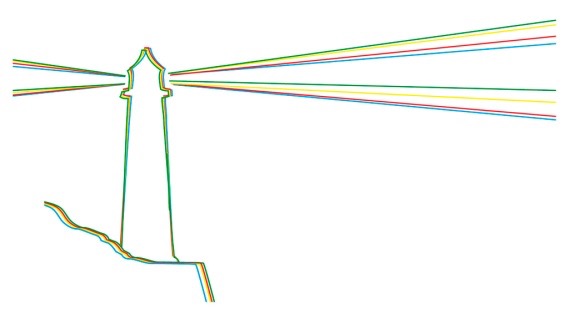 7
[Speaker Notes: Das Formulieren eines Grundgedankens ist gut investierte Zeit, weil es den Unterrichtsverlauf stringenter macht und allen Beteiligten einen roten Faden bietet.]
Eine Aufgabe
Nenne fünf Elemente der Ausstattung einer katholischen Kirche!


Welchen Grundgedanken hat die Lehrkraft vermutlich im Unterricht verfolgt?
8
[Speaker Notes: Die Frage ist kaum zu beantworten; wenn der Arbeitsauftrag den Kern des Unterrichts trifft, so ginge es in diesem um die bloße Fähigkeit zur Benennung von „Mobiliar“ (Generierung trägen Wissens!). 
Vielleicht ging es aber wirklich um die Kompetenzerwartung (nächste Folie)]
Abheben auf den Grundgedanken von LB 5.5: Bedeutung
Kompetenzerwartungen
 
Die Schülerinnen und Schüler ...
erkunden einen Kirchenraum und beschreiben dessen Bedeutung für das Gemeindeleben einer Pfarrei und die Glaubenspraxis einzelner Christen.
Was ist der Grundgedanke? 
Welcher Glaube kommt im Kirchenraum zum Ausdruck?
9
[Speaker Notes: Der Grundgedanke ist: Der Glaube an Jesus Christus – dieser Glaube kommt im Kirchenraum zum Ausdruck.
Nun ist das Ziel für die Leistungserhebung, eine geschlossene Aufgabe dazu zu formulieren.

Mit der auf der nächsten Folie folgenden Sortieraufgabe kann der Erwerb der angeführten Kompetenz überprüft werden. Dabei steht die Verbindung des Kirchenraums mit Jesus Christus als Zentralgestalt des christlichen Glaubens im Fokus. Die erste Spalte benennt wesentliche Gegenstände des Kirchenraums. In der zweiten Spalte erfolgt die Anbindung an das Leben Jesu Christi, in der dritten Spalte die Anknüpfung an den Vollzug in der Gemeinschaft der Glaubenden.]
Aufgabe und Grundgedanken
Anhand des Kirchenraums willst du zeigen, dass Jesus Christus die Zentralfigur des Glaubens ist. 

Ordne den genannten Gegenständen ihren Bezug zu Jesus Christus und der Gemeinschaft der Christen im Glauben zu. Verbinde die drei passenden Elemente mit einer Linie. 

Bringe sie anschließend zum Leben Jesu in eine sinnvolle zeitliche Reihenfolge. Nummeriere dazu die Gegenstände.
10
[Speaker Notes: Hier der Arbeitsauftrag für den Schüler.]
Warum ist das wichtig?
11
[Speaker Notes: Hier die Tabelle, die der Schüler als Material zur Lösung der Aufgabe erhält. 
Der Schüler hat den Auftrag, die jeweils passenden Elemente mit Linien zu verbinden und abschließend eine Sortierung mit Nummern vorzunehmen.]
Niveaustufen von Aufgaben
12
Anforderungssituationen
Reproduktion: Wiedergabe von Inhalten 
Reorganisation: Übertragen von Strukturen (Vergleich)
Anwendung/Transfer/Problemlösung/Reflexion 

Der in der Lernaufgabe erkannte Grundgedanken wird umgesetzt und zur Anwendung gebracht. Es wird in neue Kontexte gestellt und dient dort als Schlüssel zur Problemlösung – das heißt zur Bewältigung einer neuen Herausforderung. 

Dieser Schritt der Umsetzung in neuen Zusammenhängen kennzeichnet den kompetenzorientierten Lernansatz.
13
[Speaker Notes: Reproduktion ist Informationserinnerung: Wiedererkennen, Wiedergeben (Sinnverständnis kann nicht getestet werden) (Bekanntes Material, bekannter Arbeitsauftrag, Prüfungssituation entspricht der Unterrichtssituation) 
Reorganisation ist Informationsverarbeitung: Sinnerfassen, Anwenden (unbekanntes Material, bekannter Arbeitsauftrag, neuer Kontext
Problemlösen ist Informationserzeugung: Analyse, Synthese, Beurteilen (Erzeugung neuer Information, Wissen ist Grundlage, darf aber nicht unverändert übernommen werden, Strukturen der Problemlösung werden neu geschaffen)]
Anforderungsbereich III
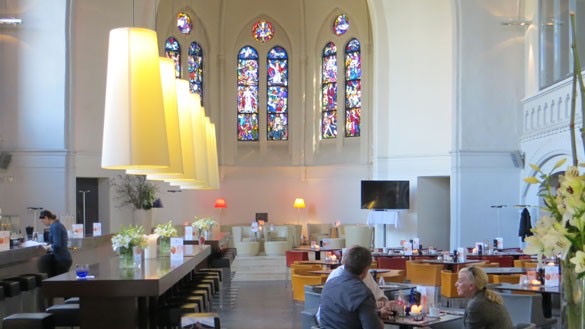 Entscheide, ob man diesen Raum als Kirche bezeichnen kann!

Begründe deine Entscheidung.
14
[Speaker Notes: Diese Aufgabe ist noch ein stückweit komplexer als die vorige Aufgabe. Deswegen ist sie dem Anforderungsbereich III zugeordnet. Hier wird der Grundgedanke des Kirchenraums zur Anwendung gebracht und in einem noch unbekannten Kontext eingesetzt.

Die Antwort auf die Frage hängt von der Auswahl des angemessenen Bezugssystems ab, in dem der Kirchenraum betrachtet wird. Kunsthistoriker oder Architekten würden vermutlich mit ja antworten, Theologen mit nein. Im Religionsunterricht geht es um ein religiöses Bezugssystem. Die Frage hat deswegen eine eindeutige – bewertbare – Antwort, nämlich: nein.]
Bestandteile einer Aufgabe
- Bezugssystem
- Material
- Lösungsweg
- Lösung
15
[Speaker Notes: An dem Kirchenraumbeispiel kann man erkennen, dass eine Aufgabe stets verschiedene, gleichbleibende Bestandteile aufweist:

Bezugssystem: Je nachdem, ob ich als Theologe oder als Architekt diesen Raum betrachte, habe ich andere Kriterien im Kopf, die sich aus dem „Arbeitsfeld“ der jeweiligen Disziplin ergeben. Für Theologen ist die Funktion des Raumes wichtig, für Architekten die Gestaltung.
Material: Schüler greifen zur Lösung der Aufgabe auf verschiedenes Material zu: Sie können sich an Konzepte und Inhalte aus dem Unterricht erinnern und Inhalte aus dem Bild entnehmen (Apsis, Fenster, Raumhöhe / Bar, Tische, Fernseher
Lösungsweg: Vergleich zwischen der verstandenen Funktion eines sakralen Raumes mit der Funktion des abgebildeten Raums.
Lösung: Differenziertes Urteil: Das jeweilige Bezugssystem muss klar werden; im Religionsunterricht ist das Bezugssystem die Theologie.  Die Funktion eines sakralen Raumes liegt nicht vor. Der Raum kann nicht als Kirche bezeichnet werden.]
Punktuelle Leistungsfeststellung
Geschlossene Aufgabe
Offene Aufgabe
Fordert Textproduktion
Erläutern
Erörtern
Stellung nehmen… 


 Schwierig in der Bewertung
Fordert wenig / keine Textproduktion
Ankreuzen
Auswählen
Markieren
Multiple choice

 Schwierig in der Konstruktion
16
[Speaker Notes: Punktuelle Leistungsfeststellung kann entweder mit offenen oder mit geschlossenen Aufgaben erfolgen. Beide Aufgabentypen haben ihre Vorteile, aber auch ihre Tücken.]
Geschlossene Aufgabe
17
[Speaker Notes: Bei der Kirchenraumaufgabe, die wir oben kennengelernt haben, handelt es sich um eine geschlossene Aufgabe. 
Zu tun ist:
Linien verbinden oder Buchstaben-Zahlenkombination
 Keine Textproduktion wird gefordert]
Offene Aufgabe (Anforderungsbereich I/II)
Du willst deinem Nachbarn erklären, was die Kirche als Ort des Glaubens ausmacht.

Was zeigst und erklärst du ihm?
Begründe deine Auswahl!
18
ISB: FAQ zur Leistungserhebung für Realschule
Rechtliche Vorgaben ändern sich nicht 
lehrplankonforme und damit kompetenzorientierte Aufgaben sind zu stellen
Orientierung am vorangegangenen Unterricht nötig, deshalb:
Kompetenzerwerb am Ende des Lernprozesses überprüfen
komplexe Aufgaben müssen dort Teil der Leistungserhebung sein
Kriterien zur Überprüfung von Ideen:
Wie ist die Leistungsaufgabe auf den Unterricht abgestimmt?
An welcher Stelle im Lernprozess steht die Leistungserhebung?
Auf welche Kompetenz zielt die Fragestellung ab?
Wo in der Aufgabe kann der Schüler „Transferleistungen“ zeigen?
Ist die Fragestellung eindeutig formuliert?
19
[Speaker Notes: Für die Realschule hat das ISB vor kurzem „FAQ zur Leistungserhebung für Realschule“ veröffentlicht. 
Das Dokument betont, dass kompetenzorientierte Aufgaben gestellt werden müssen, auch wenn sich die rechtlichen Vorgaben nicht ändern, damit die Leistungsbeurteilung lehrplankonform ist. Das Erfordernis, komplexe Aufgaben (Anforderungsbereiche II und III) stellen, betrifft vor allem Leistungserhebungen am Ende eines Lernprozesses bzw. zum Abschluss eines Lernbereichs.

Folgende Kriterien können helfen, wenn Sie Ihre Ideen für Aufgaben zur Leistungserhebung überprüfen wollen.

--------------------
Das Dokument des ISB ist unter folgendem Link abrufbar:
https://www.isb.bayern.de/download/19968/faq_leistungsnachweise.pdf]
Punktuelle Leistungsfeststellung
Vergleichbarkeit mit bearbeiteten Anwendungssituationen

Können abgefragte Inhalte erklärt werden und in einen Kontext gestellt werden?
Können Zuordnungen und Reihenfolgen begründet werden?
Kann Wissen sinnvoll eingeordnet werden? 
Kann Wesentliches von Unwesentlichem unterschieden werden? 
 In der Aufgabe einen konkreten (Vergleichs)punkt vorgeben.

Unterscheidung nach Leistungsniveaus: ausgewogenes Spektrum der Niveaustufen (Anforderungsbereich I [Reproduktion], Anforderungsbereich II [Reorganisation], Anforderungsbereich III [Entwickeln von Problemlösungen; Urteilen]
20
[Speaker Notes: Wir möchten die Erkenntnisse nun bündeln und zusammenfassen.

Die Stegreifaufgabe ist für die kompetenzorientierte Leistungserhebung geeignet, wenn sie den im Unterricht bearbeiteten Aufgaben vergleichbar ist.
Dabei können durchaus auch aufzuzählende Inhalte abgefragt werden – sie müssen allerdings vom Schüler erklärt bzw. in einen Kontext gestellt werden (Aufgabe 2). 
Es können Zuordnungen und Reihenfolgen gefragt werden – sie müssen aber begründet werden (siehe Aufgabe 1). 

Ein wichtiges Instrument, um festzustellen, ob das gewonnene Wissen nicht nur wiedergegeben, sondern sinnvoll eingeordnet werden kann, ist das Vergleichen mit bereits Bekanntem. Bei der Frage nach komplexen Inhalten ist darauf zu achten, dass der Schüler nicht nur zum Thema Passendes willkürlich nebeneinandersetzt, sondern in der Antwort Wesentliches von Unwesentlichem unterscheidet und den „springenden Punkt“ der Fragestellung erkennt und darstellt. 

Um die Leistung des Schülers nach Leistungsniveaus unterscheiden zu können, soll die Summe der gestellten Aufgaben ein ausgewogenes Spektrum der Niveaustufen  aufweisen (Anforderungsbereich I [Reproduktion], Anforderungsbereich II [Reorganisation], Anforderungsbereich III [Entwickeln von Problemlösungen; Urteilen]).]
Entwurf für eine Aufgabe zum Lernbereich 6.2
http://www.lehrplanplus.bayern.de/fachlehrplan/realschule/6/katholische-religionslehre 


Formulieren Sie den für Sie wesentlichen Grundgedanken des Lernbereichs (individuelle Lösungen).

Welche Kompetenzen sollen SuS in Ihrer Aufgabe zeigen?

Auf welche Inhalte sollen Sie zugreifen (memorieren oder materialgestützt?)?

Welches Aufgabenformat bietet sich an (offen, halboffen, geschlossen / Aufgabentyp)?
21
[Speaker Notes: Wenden Sie Ihre Kenntnisse nun bei einer praktischen Aufgabe an. 

--------------------
Anleitung:
Bearbeiten Sie die Fragen am besten zunächst für sich und tauschen Sie sich anschließend in der Fachschaft aus. Achten Sie besonders darauf, wo Sie unterschiedliche Ergebnisse haben und versuchen Sie, die Unterschiede jeweils zu begründen.]
Weitere Materialien zur Leistungsbewertung
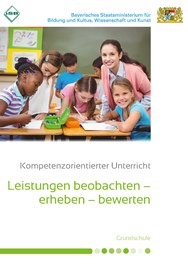 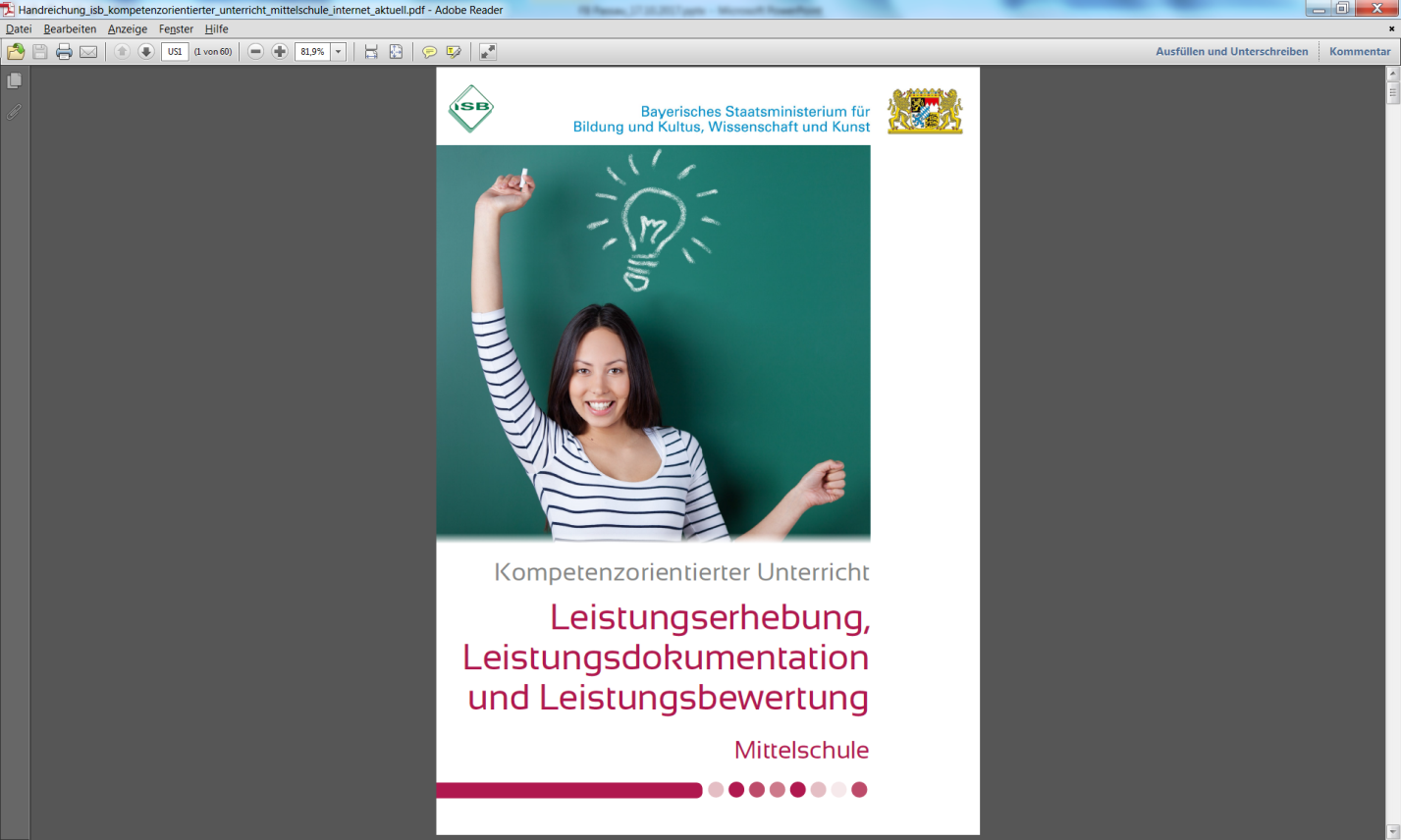 In Erarbeitung durch das RPZ:

Handreichung Leistungserhebung
In Erarbeitung durch das ISB:

- Schulartübergreifende Handreichung zur Leistungserhebung
LIS
FAQ
22
[Speaker Notes: Diese Präsentation ist ein erster Einstieg in die Frage der kompetenzorientierte Leistungserhebung. Weitere Hilfestellung finden Sie u.a. in den angegebenen Broschüren.]